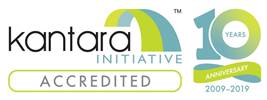 Kantara Certification Body
Policy &Practices Handbook
Demonstrates alignmentto IS17065
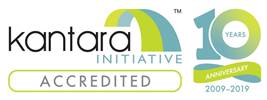 Kantara Certification Body
Policy &Practices Handbook
Demonstrates alignmentto IS17065
Management & Operations Handbook
Service Certification Handbook
Auditor Approval Handbook
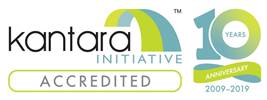 Kantara Certification Body
Policy &Practices Handbook
Demonstrates alignmentto IS17065
Management & Operations Handbook
Service Certification Handbook
Auditor Approval Handbook
Auditor Agreement
Approved Auditors
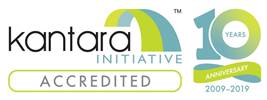 Kantara Certification Body
Policy &Practices Handbook
Demonstrates alignmentto IS17065
Management & Operations Handbook
Service Certification Handbook
Auditor Approval Handbook
Certification &Licence Agreement
RecognizedCertificationSchemes
Auditor Agreement
Certified services
Approved Auditors
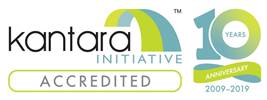 Kantara Certification Body
TrustStatusList
Policy &Practices Handbook
Demonstrates alignmentto IS17065
Management & Operations Handbook
Service Certification Handbook
Auditor Approval Handbook
Certification &Licence Agreement
RecognizedCertificationSchemes
Auditor Agreement
Certified services
Approved Auditors
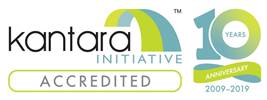 Kantara Certification Body
Director ofCertificationOperations
Kantara Certification Management Committee
Program  Development,Web Master,other support
Review Teams
Approved Auditors